FREE, RESPONSIBLE & ACTIVE CITIZEN
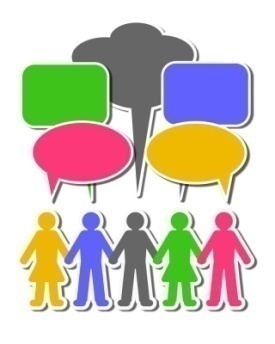 1.3. Social sensitivity
Α) Children’s rights
FREE, RESPONSIBLE & ACTIVE CITIZEN
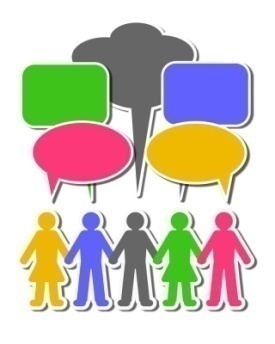 1.3. Social sensitivity
Α) Children’s rights
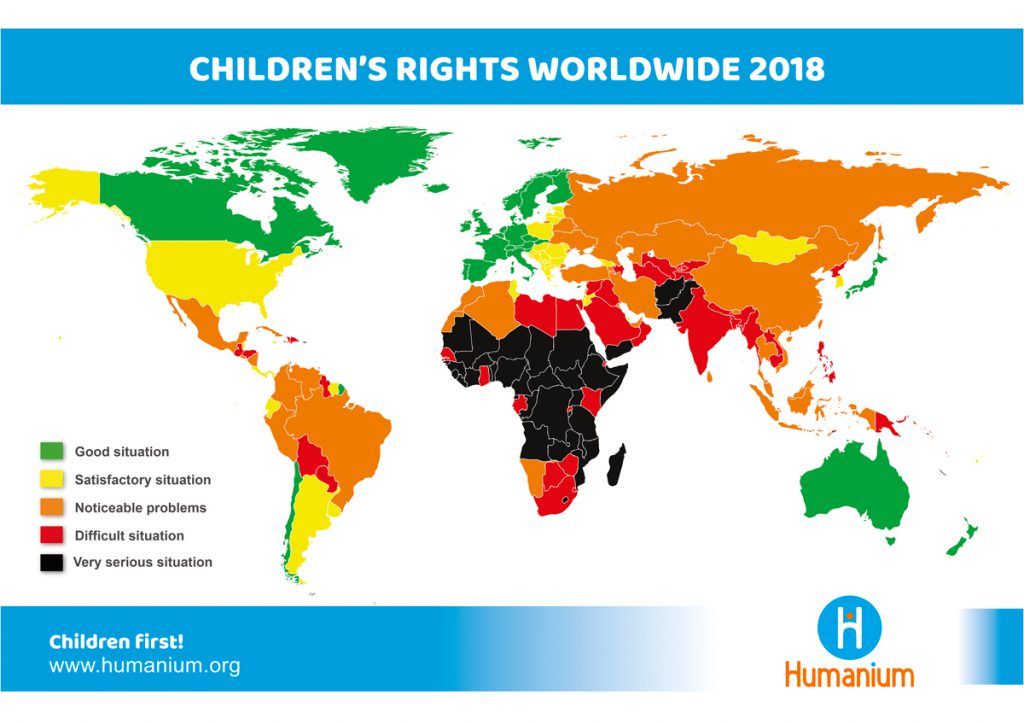 FREE, RESPONSIBLE & ACTIVE CITIZEN
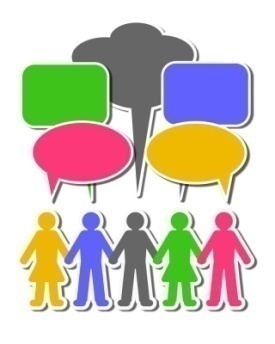 1.3. Social sensitivity
Α) Children’s rights
FREE, RESPONSIBLE & ACTIVE CITIZEN
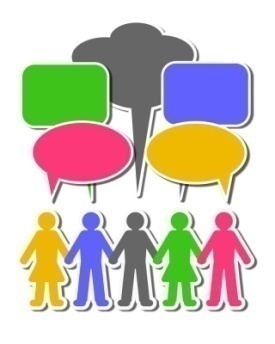 1.3. Social sensitivity
Α) Children’s rights
FREE, RESPONSIBLE & ACTIVE CITIZEN
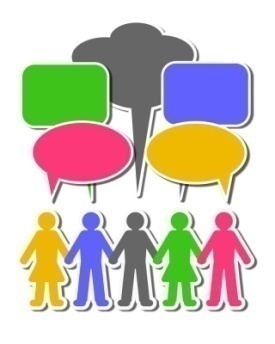 1.3. Social sensitivity
Α) Children’s rights
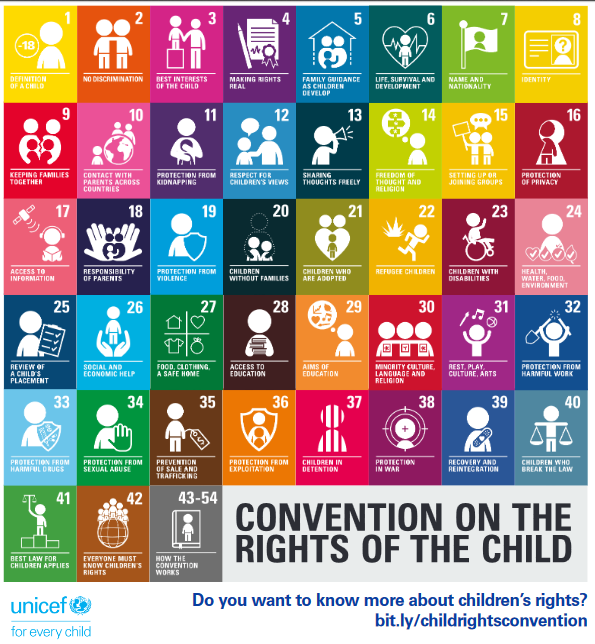 FREE, RESPONSIBLE & ACTIVE CITIZEN
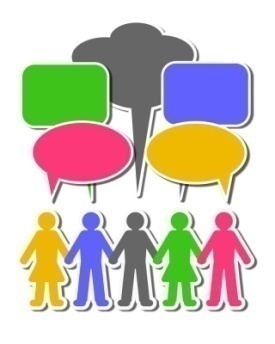 1.3. Social sensitivity
Β) The rights of persons with disabilities
Ο ΕΛΕΥΘΕΡΟΣ, ΥΠΕΥΘΥΝΟΣ & ΕΝΕΡΓΟΣ ΠΟΛΙΤΗΣ
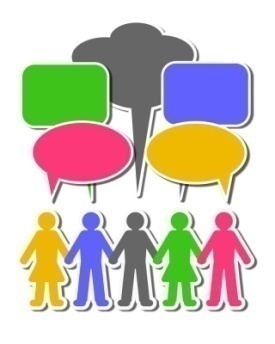 1.4. Volunteerism
FREE, RESPONSIBLE & ACTIVE CITIZEN
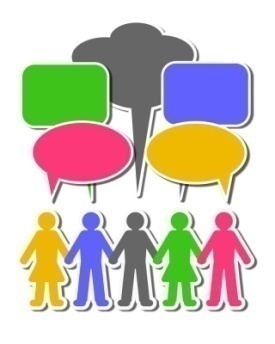 1.4. Ο εθελοντισμός
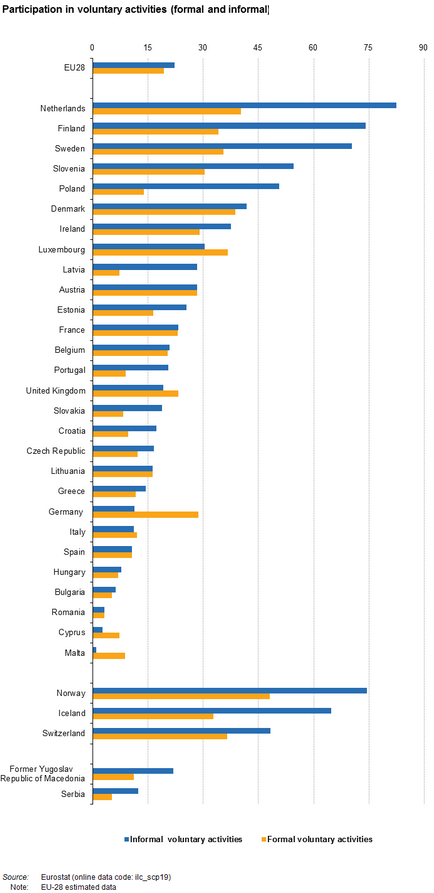